Section 3 TrainingCommunity DevelopmentBlock Grant (CDBG)
Kansas Department of Commerce
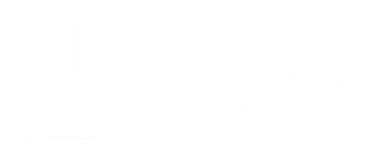 CDBG Project ManagerTimothy Parks
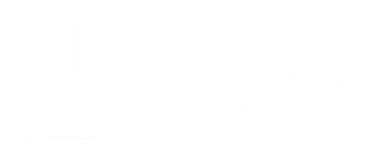 Overview
Section 3 of the Housing and Urban Development Act of 1968 was enacted to bring economic opportunities generated by HUD financial assistance expenditures, to the greatest extent feasible, to low- and very low-income persons residing in communities where the financial assistance is expended

Applies to HUD’s housing and community development assistance, specifically CDBG.

24 CFR Part 75 are the new Section 3 regulations

New Section 3 regulations effective November 30, 2020
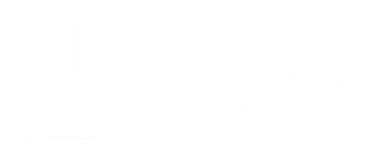 Section 3 Applicability
Applicability is determined by meeting all the requirements below: 
The project is funded in whole or in part by CDBG.
Funding is used for one of the following types of projects:
Commercial construction projects (downtown commercial rehabilitation)
Infrastructure construction projects (sidewalks, water/sewer pipes, roads)
Public facility construction projects (community center, library, childcare facility, senior center, trails)
The total amount of CDBG assistance for the project        exceeds $200,000.
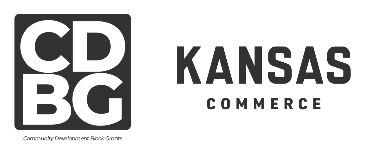 Section 3 Applicability (cont.)
Section 3 requirements are project-based and are not cumulative for a Grantee - even if the Grantee receives multiple CDBG grants

As an Example: 
A local government receives CDBG funds and undertakes two separate projects: 
	1) Water system improvements with $500,000 of CDBG funding;
	2) Commercial building rehabilitation with $100,000 of CDBG funding.

These two projects are unrelated, even though the city is the Grantee on both projects. Section 3 would apply only to the water system improvement project as it has over $200,000 in CDBG funds.  The commercial building project had less than $200,000 in CDBG funds, therefore Section 3 does NOT apply to this project.
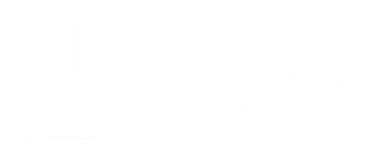 Section 3 Does Not Apply
Section 3 does not apply to the following types of expenditures:
Contracts for materials
Contracts for professional services
Engineering
Architecture
Grant Administration
Other non-construction services that require an advanced degree or professional licensing 
Procurement of equipment not related to commercial construction, infrastructure, or other public facilities construction, including fire trucks, ambulances, etc.
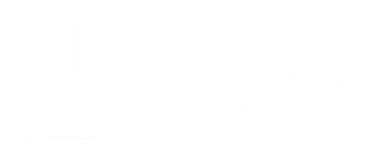 What is a Section 3 Worker?
The new Section 3 regulations define two subsets of workers for Section 3 projects:

Section 3 Worker
Targeted Section 3 Worker
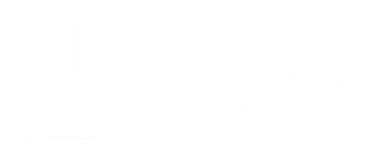 Section 3 Worker
A Section 3 Worker is any worker who currently fits, or when hired within the past five years fit **, at least one of the following categories, as documented:
 
The worker is employed by a Section 3 business; 
Income from the prior calendar year is below 80% of area median income; or
The worker is a YouthBuild participant. (uncommon)
** Or back to November 30, 2020
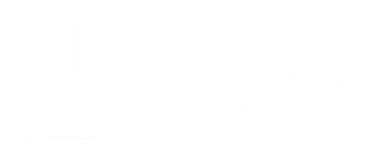 Targeted Section 3 Worker
A Targeted Section 3 Worker is any worker who currently fits, or when hired within the past five years fit **, at least one of the following categories, as documented: 

The worker is employed by a Section 3 business; 

Low- or very low-income workers residing within a one-mile radius of the Section 3 project site; or

The worker is a YouthBuild participant. (uncommon)

 ** - Or back to November 30, 2020
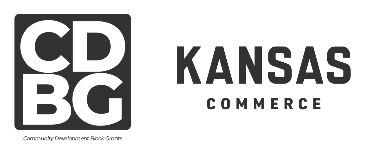 Project Area or Neighborhood
Service Area = an area within one mile of the Section 3 project site

	-OR-

If fewer than 5,000 people live within one mile of the Section 3 project site, 

Then, Service Area = an area within a circle centered around the Section 3 project site that encompasses 5,000 people – according to the most recent US Census
Project Area
Expanded
Expanded Further
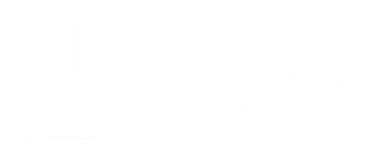 Section 3 and Targeted Section 3 Workers
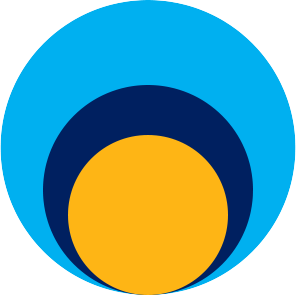 All Targeted Section 3 workers also meet the definition of Section 3 workers.
All Workers
Section 3 Workers
Targeted
Section 3
Workers
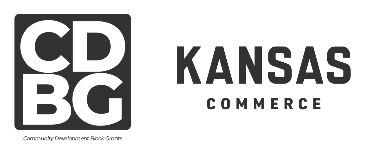 Certifying Section 3 Worker Status
One of the following certifications must be maintained:

1.   A worker’s self-certification stating their income is below the income limit from the prior calendar year;

2.  Certification from a PHA of a worker’s participation in a means-tested program such as public housing or Section 8-assisted housing;

3.  Employer certification that the worker’s income from that employer is below the income limit for the annualized calendar year; or

4.  Employer’s certification that the worker is employed by a Section 3 Business Concern
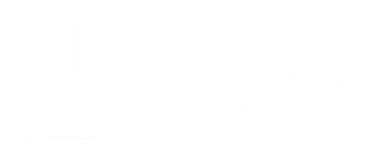 Certifying Targeted Section 3 Worker Status
One of the following certifications must be maintained:

An employer’s certification that the worker’s residence is within one mile of the work site or, if fewer than 5,000 people live within one mile of the work site, within a circle centered on the work site that is sufficient to encompass a population of 5,000 people according to the most recent US Census; *
	-OR-
An employer’s certification that the worker is employed by a Section 3 Business Concern
	-OR-
A worker’s self-certification that the worker is a YouthBuild participant.


               * HUD is working on a tool to assist in determining a project radius
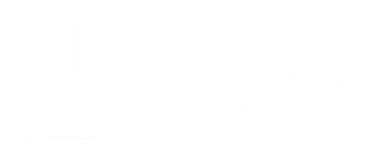 Section 3 Business Concern
The definition of a Section 3 Business Concern is a qualifying business that meets at least one of the following criteria, documented within the past 6 months: 

The business is at least 51% owned and controlled by low- or very low-income persons;

At least 75% of the labor hours performed for the business over the prior three-month period are performed by Section 3 workers; or

The business is at least 51% owned and controlled by current public housing residents or residents who currently live in Section 8-assisted housing.
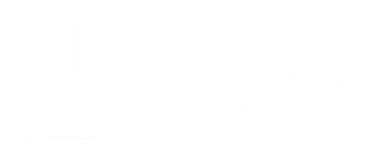 Prioritization of Effort
Where feasible, priority for employment opportunities and training should be given to: 
Section 3 workers residing within the service area or the neighborhood of the project, and 
Participants in YouthBuild programs. (uncommon)

Where feasible, priority for contracting opportunities: 
Section 3 business concerns that provide economic opportunities to Section 3 workers residing within the service area or the neighborhood of the project, and 
YouthBuild programs. (uncommon)
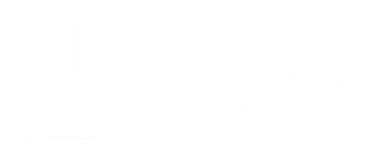 Section 3 Benchmarks (Safe Harbor)
Section 3 Workers = 25% of all labor hours

Targeted Section 3 Workers = 5% of all labor hours



Any labor hours counted toward the total for Targeted Section 3 workers will also count toward the total for Section 3 workers.
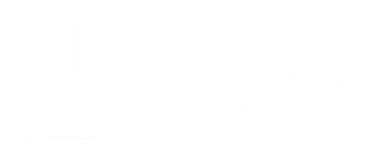 Labor Hour Example
Commerce awards City of Anytown $300,000 in CDBG funds for street improvements.

The project is closing out and the City of Anytown reports a total of 5,000 labor hours worked on the project.
1,300 hours worked by employees who self-certified as Section 3 workers
300 of those 1,300 hours performed by workers who lived within a one-mile radius of the work site (e.g., Targeted Section 3 workers)

City of Anytown has met the Section 3 benchmarks and reports the following data:
All Workers
Section 3 Workers
Targeted
Section 3
Workers
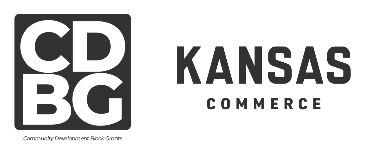 Records to be Kept
Records showing total labor hours worked by all workers
Records showing labor hours worked by Section 3 workers and Targeted Section 3 workers
Documentation of awarded contracts/subcontracts to business concerns that provide economic opportunities to Section 3 workers per the prioritization requirements
Documentation outlining qualitative efforts made to meet goals/requirements
Section 3 worker, Targeted Section 3 worker, and Section 3 business certifications
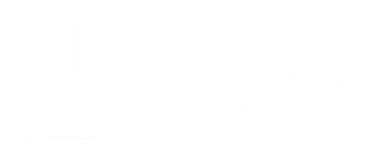 Qualitative Efforts
If the safe harbor benchmarks cannot be met, efforts should be made and documented, including:

Engage in outreach efforts to generate job applicants
Provide training or apprenticeship opportunities
Provide technical assistance to help workers compete for jobs
Hold one or more job fairs
Divide contracts into smaller jobs to help Section 3 businesses
Advertise for jobs online and in circulations that reach low-income persons
Provide financial literacy training
Advertise opportunities on the City’s website
All Workers
Section 3 Workers
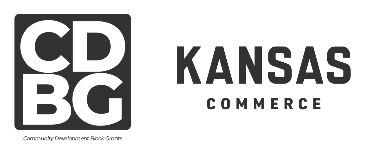 Grantee Responsibilities
Establish and maintain a list of resources and organizations that offer training and employment opportunities in the area.
KansasWORKS
Disadvantaged Business Enterprises (DBE)
Ensure contractors and subs aware of Section 3 requirements at the pre-construction conference.
Monitor contractors and subcontractors for Section 3 compliance.
Make best efforts to meet Section 3 and Targeted Section 3 Worker benchmarks.
Report on qualitative efforts if benchmarks are not met.
Establishing the radius of the project area if fewer then 5,000 people live within a 1-mile radius of the project area. 
Overall compliance with Section 3 regulations
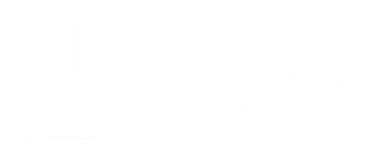 Contractor Responsibilities
Ensure all subcontractors are aware of Section 3 requirements and responsibilities.
Make a best effort to hire Section 3 or Targeted Section 3 workers when new hires are necessary. 
Make a best effort to contract with Section 3 Business Concerns.
Include the Section 3 Clause in all contracts.
Track all labor hours on the project, including Section 3 and Targeted Section 3 worker labor hours.
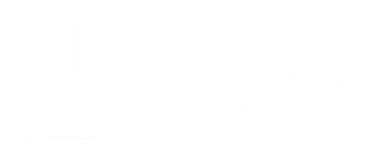 Suggested Best Practices
Include information on Section 3 requirements at pre-bid conference
Request in the bid that the contractor provide an estimate of the total number of hours for the project and an estimate of Section 3 worker hours
Place Section 3 on the agenda at the pre-construction conference and cover requirements and roles & responsibilities
Ensure all required Section 3 documents are included in all contracts and the bid specs
Grantee encouraged to develop policies and procedures on Section 3, or create a Section 3 Plan that outlines responsibilities
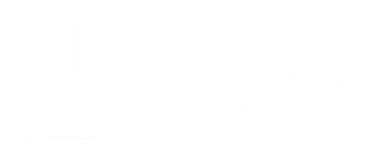 Monitoring by Commerce
When Commerce monitors your project, the following will be reviewed.
Contractor Section 3 Plan & Certification of Bidder Regarding Section 3 and Segregated Facilities (Exhibit 3 & 4) 
Contractor Existing Workforce Form (Exhibit 7)
Sampling of Section 3 Worker Certifications (4736C, 4736A, or 4736)
Sampling of Targeted Section 3 Worker Certifications (4736C, 4736A, or 4736)
Sampling of Section 3 Business Concern Self-Certification forms (Form B & B1) 
Section 3 Labor Hours Tracking Form (Form A) and a sampling of weekly payrolls
List of resources and organizations that offer training and employment opportunities in the area
Documentation of qualitative efforts to meet benchmarks, if necessary
Documentation of additional efforts
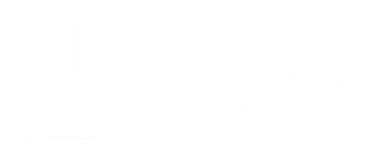 Important Highlights
New rules transition to labor hours, not new hires
$200,000 in CDBG funds is a project threshold
Construction projects only
Section 3 benchmarks
Section 3 Workers = 25% of total labor hours
Targeted Section 3 Workers = 5% of total labor hours

November 30, 2020, effective date

24 CFR Part 75
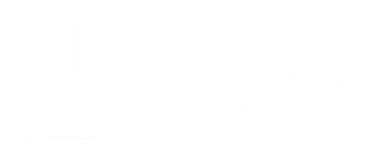 Resources
https://www.hud.gov/section3

https://www.hudexchange.info/programs/section-3/

FAQs  https://www.hudexchange.info/section-3/faqs/

Income Limits | HUD USER

Section 3 Opportunity Portal - Home (hud.gov)

eCFR :: 24 CFR Part 75 -- Economic Opportunities for Low- and Very Low-Income Persons
All Workers
Section 3 Workers
Targeted
Section 3
Workers
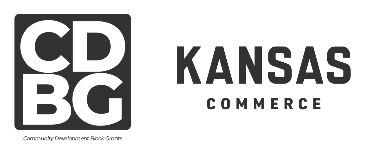 THANK YOU
Timothy Parks
CDBG Project Manager
Tim.parks@ks.gov
(785) 480-8072
www.KansasCommerce.gov
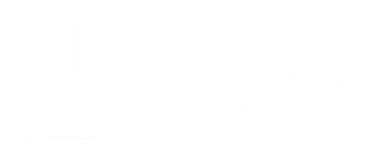